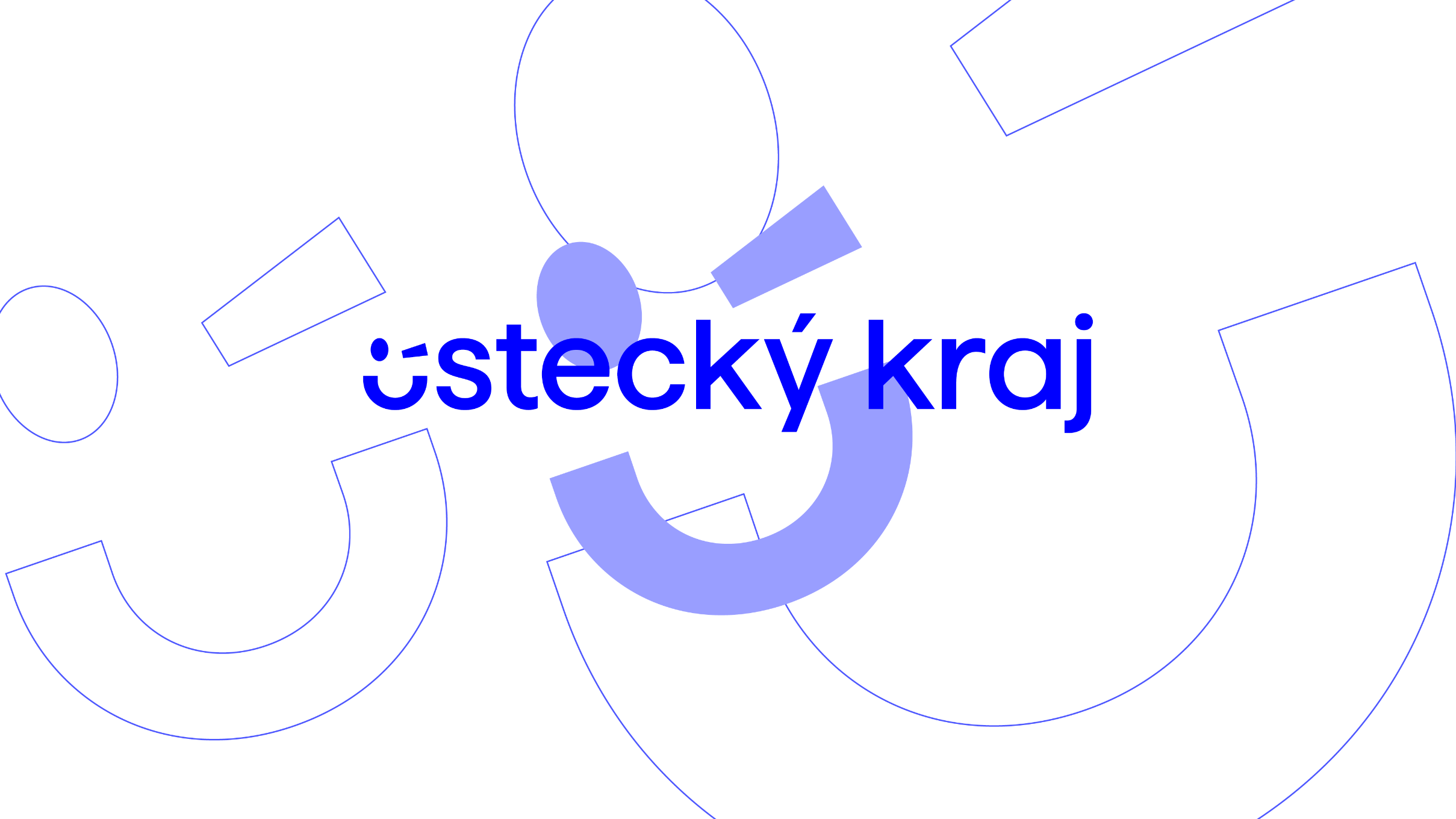 DOTAČNÍ PROGRAM 

„PODPORA PREVENCE KRIMINALITY V ÚSTECKÉM KRAJI 2024“
Podpora prevence kriminality v Ústeckém kraji 2024
Odbor sociálních věcí
Dotační program „Podpora prevence kriminality v Ústeckém kraji 2024“
- důvody podpory stanoveného účelu: 
	- systémová podpora a posílení obcí (NNO) v plánování a realizaci aktivit 	zaměřených na prevenci kriminality vychází se Strategie prevence kriminality 	na území Ústeckého kraje na léta 2023 - 2028

- účel, na který mohou být peněžní prostředky poskytnuty – typy podporovaných aktivity:
	a) Preventivní pracovník ve škole
	b) Resocializační (terapeutické) programy
	c) Preventista pro volnočasové aktivity dětí a prevence konfliktů na veřejných 	     prostranství v obci
Podpora prevence kriminality v Ústeckém kraji 2024
Odbor sociálních věcí
Dotační program „Podpora prevence kriminality v Ústeckém kraji 2024“
- Předpokládaný celkový objem peněžitých prostředků:
	- 10 000 000,- Kč

- Maximální výše dotace:
	- na jednu žádost je možné čerpat dotaci až do výše 500 000,- Kč. Jeden 	žadatel je oprávněn předložit maximálně jednu žádost. Na jednu žádost 	mohou být podány maximálně 3 projekty.
	- dotace je poskytována ve výši max. 70 % z celkových uznatelných nákladů s 	výjimkou žádostí týkající se resocializačního (terapeutického) programu, kde 	je možné poskytnout dotaci až do výše 100 % z celkových uznatelných 	nákladů – mohou žádat pouze NNO.

- Okruh způsobilých žadatelů: obce v územním obvodu Ústeckého kraje a NNO
Podpora prevence kriminality v Ústeckém kraji 2024
Odbor sociálních věcí
Dotační program „Podpora prevence kriminality v Ústeckém kraji 2024“
Harmonogram dotačního programu:
	- vyhlášení dotační titulu – 08. 11. 2023
	- v týdnu 4. 12 – 8. 12. 2023 – online webinář k podávání žádostí
	- podávání žádostí – od 12. 12. 2023 do 20. 12. 2023
	- hodnocení žádostí – v termínu od 02. 01. 2024 do 05. 01. 2024
	- RÚK – 10. 01. 2024
	- ZÚK – 22. 01. 2024
	- od 29. 01. 2024 – podepisování smluv
	- únor 2024 – výplata finančních prostředků
Podpora prevence kriminality v Ústeckém kraji 2024
Odbor sociálních věcí
Dotační program „Podpora prevence kriminality v Ústeckém kraji 2024“
Hodnotící kritéria:
1. připravenost a realizovatelnost projektu,
2. vazba projektu na další aktivity v území řešící definovaný problém, 
3. efektivita projektu,
4. přiměřenost a reálnost nákladů projektu,
5. index sociálního vyloučení – pro hodnocení sociálního vyloučení obcí se využijí data z roku 2021, která zpracoval odbor pro sociální začleňování MMR https://www.socialni-zaclenovani.cz/index_socialniho_vylouceni/.
Podpora prevence kriminality v Ústeckém kraji 2024
Odbor sociálních věcí
PREVENTIVNÍ PRACOVNÍK VE ŠKOLE
•	prevence konfliktů nebo vlastní řešení již vzniklých konfliktů
•	koordinace a monitorování žáků se zaměřením na odhalení bezpečnostních rizik v blízkém okolí školy (doba příchodů a odchodů žáků z a do školy) – v rámci prevence sociálně patologických jevů a zajištění bezpečného prostředí
•	vyhodnocuje a předchází konfliktním situacím
•	zajišťuje prvotní činnosti k odvrácení nebezpečí nebo zamezení škod a ztrát na majetku a zdraví osob
•	spolupracuje s vedoucími pracovníky školy v rámci sběru podkladů sociálně patologických jevů daného žáka pro příslušné státní orgány (MP, PČR, OSPOD, soud aj.)
•	spolupráce s pedagogickými pracovníky při komunikaci s rodiči žáků
•	z dotačního programu je hrazeno vzdělávání preventivního pracovníka, které musí být v souladu s ust. § 111 zákona o sociálních službách ve spojení s § 116 odst. 9 zákona o sociálních službách. Náklady na vzdělávání pracovníka je zprostředkováno Ústeckým krajem.
Podpora prevence kriminality v Ústeckém kraji 2024
Odbor sociálních věcí
RESOCIALIZAČNÍ (TERAPEUTICKÉ) PROGRAMY
•pro dětské a mladistvé pachatele, pro recidivisty a původce/původkyně násilí; pro cílovou skupinu věk 12-18 let; identifikované problémy chování a respektování základních norem společnosti (přestupky, záškoláctví, problematické chování ve školním kolektivu, rizikové trávení volného času vč. experimentování s návykovými látkami, trestná činnost)
v evidenci OSPOD nebo Probační a mediační služby
Resocializačním programem pro mládež se rozumí:
•	specifický program utváření, zvyšování sociálních dovedností a kompetencí, rozvíjení osobnosti dítěte, upevňování adekvátních vzorců chování pro zvládání rizikových a konfliktních situací akceptovatelným způsobem, posilování schopnosti vyhodnotit dopady jednání a jednat s rozvahou 
•	program psychologického poradenství
•	terapeutický program zaměřený na sebeovládání a zvládání negativních emocí 
•	program zahrnující volnočasovou společensky prospěšnou činnost rozvíjející potenciál dítěte, umožňující zážitek/zkušenost se strukturovaným a bezpečným způsobem trávení volného času
•	program rozvíjející schopnost rozpoznat rizikovost chování/jednání/aktivity, jednat s rozvahou, vyhnout se chování, které je v rozporu se zákonem, umět odmítnout nabídku rizikových a nezákonných aktivit
•	učební program posilující vědomí o právech a povinnostech adekvátně věku dítěte, obsahově reagující na aktuální sociálně patologické jevy ohrožující děti a mládež, využívající metodu hraní rolí pro fixování adekvátních postojů, vzorců chování a jednání
•	program posilující zdravou funkci rodinného systému dítěte – zaměření na práci s rodiči a dalšími osobami v rodinném systému, kde dítě žije, posilování rodičovských kompetencí, definování a nastavování pravidel soužití a participace dítěte v rodině
Forma programu: 
Preferována je skupinová forma s využitím skupinové dynamiky účastníků, možná je i forma individuální, nebo jejich kombinace.
Mezioborová spolupráce:
Je žádoucí, aby realizátor programu předkládal návrh programu v úzké součinnosti a v konsensu s OSPOD, Probační a mediační službou, školským, či jiným zařízením, jehož cílová skupina (klientela) má být cílovou programu.
Podpora prevence kriminality v Ústeckém kraji 2024
Odbor sociálních věcí
PREVENTISTA PRO VOLNOČASOVÉ AKTIVITY DĚTÍ A PREVENCE KONFLIKTŮ NA VEŘEJNÝCH PROSTRANSTVÍCH V OBCI
eliminace sociálně nežádoucích jevů, snížení kriminality a drogové závislosti
•	podpora prevence konfliktů na veřejných plochách, veřejných hřištích určených k trávení volného času v obcích,
•	zapojení dětí a mládeže z rodin ohrožených sociálním vyloučením do pravidelné mimoškolní činnosti pod metodických vedením terénních služeb na obcích v úzké spolupráci s NNO a Českou unií sportu s cílem zapojit účastníky do pravidelné smysluplné činnosti trávení volného času.
•	preventista zajišťuje ve veřejném prostoru dostatek motivačních programů se zapojením rodičovské veřejnosti. Může se jednat i o aktivity zaměřené na rozvoj sociálních dovedností, jako je např. nenásilné řešení konfliktů, oblast prevence kriminality a další sociálně nežádoucích jevů. Cílem je zapojení cílové skupiny do plánování aktivit, podpora participace CS na provozu zařízení i na dění v obci.
•	z dotačního programu je hrazeno vzdělávání preventisty, které musí být v souladu s ust. § 111 zákona o sociálních službách ve spojení s § 116 odst. 9 zákona o sociálních službách. Náklady na vzdělávání pracovníka je zprostředkováno Ústeckým krajem.
Podpora prevence kriminality v Ústeckém kraji 2024
Odbor sociálních věcí
ČUS, vstup do projektu „Stop agresím mládeže“. 
Forma vstupu ČUS
Forma vstupu: Nabídka sportovních aktivit pro problémovou mládež ve vybraných sportovních klubech realizovaná po ukončení školní výuky.

Vypsaný program Prevence neodpovídá modelům běžné organizace sportovní činnosti sportu (nelze financovat trenéry, platit pronájmy, nelze financovat sportovní soutěže, apod.)
ČUS si uvědomuje složitost problému, nekompaktnost s běžnou sportovní činností, přesto se chce do řešení pilotně zapojit se svým know-how a zkušenostmi
Nabídka ČUS není celoplošná, je pilotní a je určena jen vybraným městům kde jsme dle ČUS dobře seznámeni s problematikou a kde umíme nabídnout řešení
ČUS vstupuje do projektu s tím, že jeho aktivity budou 100% dobrovolné bez finančního ohodnocení.
Podpora prevence kriminality v Ústeckém kraji 2024
Odbor sociálních věcí
ČUS, vstup do projektu „Stop agresím mládeže“, cíle ČUS
Cíl, cíle ČUS: 
Nulová hypotéza ČUS
S využitím všech zkušeností ČUS při řízení a organizování sportovní činnosti chceme  
dokázat, že sport umí nabídnout i problémovým dětem emoční aktivitu, která problémové děti upoutá a pomůže je vrátit do běžně fungující společnosti.

Kvantifikace cíle
Vycházíme z absolutní nuly a máme jen vizi. Našim konkrétním cílem je naplnění výše uvedené hypotézy minimálně v počtu 120 dětí, které vytrhneme ulici a dostaneme je do života kde platí pravidla

Evidence našich aktivit
Součástí všech našich aktivit v tomto prostředí bude přesná evidence všech zařazovaných subjektů a jedinců  do standardů řízení sportovní činnosti v ČUS prostřednictvím evidence klubů a jedinců v exaktním Informačním systému ČUS.
Podpora prevence kriminality v Ústeckém kraji 2024
Odbor sociálních věcí
Vize ČUS - realizace projektu „Stop agresím mládeže“
Provedli jsme místní sledování ve vybraných městech a obcích. Zde máme vytipované REÁLNÉ skupiny s pracovním názvem “spící kluby“
Pro proces zařazení “spících klubů“ máme připravenu odbornou pomoc ve všech okresních pracovištích ČUS (ČUS má v každém okresním městě servisního pracovníka)
Okamžitou legislativní pomoc se založením zapsaného spolku, 4 právní kroky
Okamžité přijetí nového klubu do ČUS (kluby přijmou okresní organizace ČUS)
Okresní organizace ČUS povedou novým klubům bezplatně účetnictví
Vstupem do ČUS získají nově založené kluby:
úrazové pojištění pro všechny členy k datu přijetí do ČUS
bezplatný servis se zpracováním dotačních žádostí
pomoc při podání žádostí o dotace, zpracováním vyúčtování
nabídky trenérských kurzů apod.
ČUS bude ve spolupráci s městy, obcemi a školami hledat vhodná 		veřejná sportoviště pro nové kluby včetně využití školních sportovních 		zařízení
Všichni jednotlivci zařazení do projektu Stop Agresím mládeže budou 		evidování v Informačním systému ČUS
Podpora prevence kriminality v Ústeckém kraji 2024
Odbor sociálních věcí
Propojení projektu Stop Agresím mládeže se stávajícími systémy pracujícími s problémovou mládeží
Mgr. Roman Stružinský – ředitel, Speciální základní škola, Speciální mateřská škola a Praktická škola DC

Existují registrované sociální služby a projekty zabývající se podobnými tématy a my můžeme nabídnout:

Zefektivnění prevence ve všech třech stupních (primární, sekundární, terciální)
Využití potenciálu síťování organizací se stejnou klientelou (školy, NZDM, kluby, DDM apod.)
Zprostředkování kvalitní a kvalifikované sociální služby
Propojení na sportovní prostředí (registrace, dotační programy, ekonomika – ČUS)
Podpora prevence kriminality v Ústeckém kraji 2024
Odbor sociálních věcí
KONTAKTY – ÚSTECKÝ KRAJ
Mgr. Kateřina Holíková – krajská manažerka prevence kriminality Ústeckého kraje a kontaktní osoba pro dotační program – kontakt 475 657 430, e-mail: holikova.k@kr-ustecky.cz

Ing. Petra Lafková, MPA – vedoucí odboru sociálních věcí Krajského úřadu Ústeckého kraje – kontakt 475 657 470, e-mail: lafkova.p@kr-ustecky.cz 

PaedDr. Jiří Kulhánek – 1. náměstek hejtmana Ústeckého kraje pro oblast sociálních věcí, bezpečnosti a sociálně vyloučených lokalit – kontakt 475 657 707, e-mail: kulhanek.j@kr-ustecky.cz
Podpora prevence kriminality v Ústeckém kraji 2024
Odbor sociálních věcí
KONTAKTY – ČESKÁ UNIE SPORTU
Mgr. Zdeněk Kubec – předseda Ústecké krajské organizace ČUS – kontakt 602 281 737, e-mail: kubec@sportagency.cz


KONTAKTY – AMBASADOR PRO ÚK VLÁDNÍ ZMOCNĚNKYNĚ PRO ROMSKÉ ZÁLEŽITOSTI


Karel Karika – romský ambasador pro Ústecký kraj – kontakt 603 443 852, 
e-mail: karika.karel@seznam.cz